Figure 3. Expression at the cell surface and AMH binding of mutant receptors. (A) Cell-surface expression of mutant ...
Hum Mol Genet, Volume 18, Issue 16, 15 August 2009, Pages 3002–3013, https://doi.org/10.1093/hmg/ddp238
The content of this slide may be subject to copyright: please see the slide notes for details.
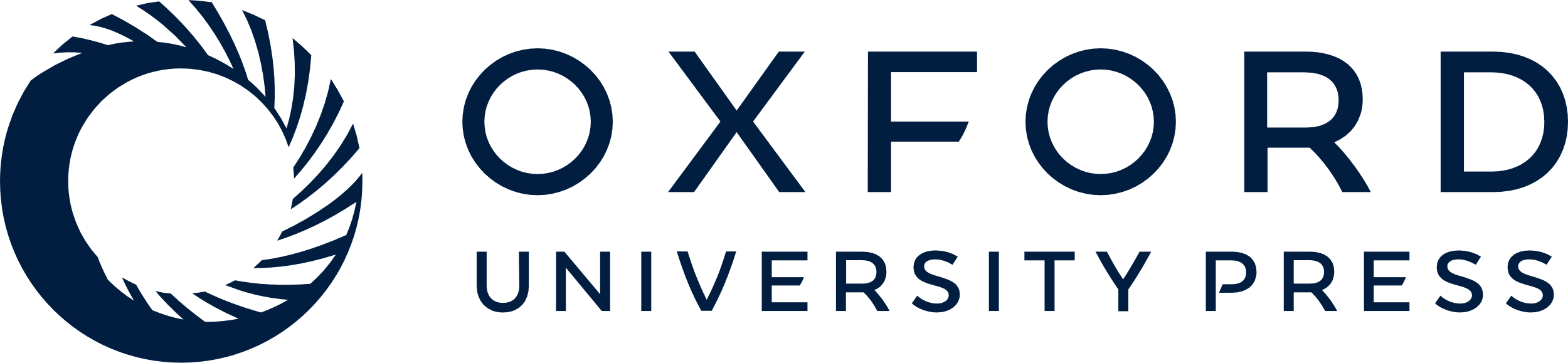 [Speaker Notes: Figure 3. Expression at the cell surface and AMH binding of mutant receptors. (A) Cell-surface expression of mutant AMHRII in COS cells. Two days after the transfection, COS cells were biotinylated, immunoprecipitated with an anti-HA antibody, resolved onto a 4–20% SDS–PAGE, transferred to a nitrocellulose membrane and probed with horseradish peroxydase-conjugated streptavidin as described in Materials and Methods. All mutant receptors were expressed at the cell-surface membrane. (B) AMH binding. Three days after transfection with mutant receptors, COS cells were successively incubated for 4 h with 3.5 nm human recombinant AMH, 2 h with 3 µg/ml of a rabbit polyclonal anti-AMH antibody and 1 h with an FITC-conjugated goat antibody raised against IgG. Then cells were fixed and examined under microscope. All mutant receptors (green) bind AMH, except Arg54Cys.


Unless provided in the caption above, the following copyright applies to the content of this slide: © The Author 2009. Published by Oxford University Press. All rights reserved. For Permissions, please email: journals.permissions@oxfordjournals.org]